CALCULUS
Simple limit problems
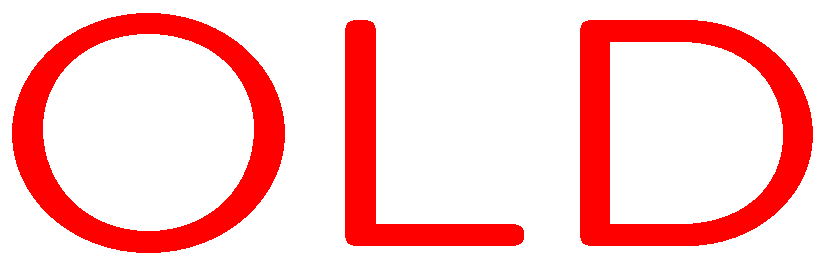 1
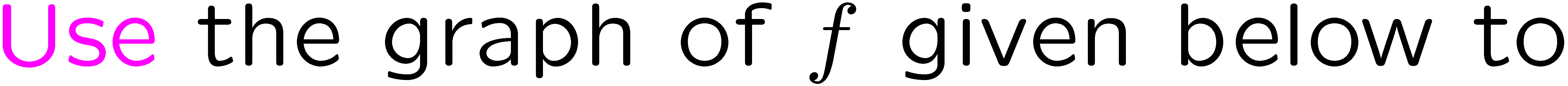 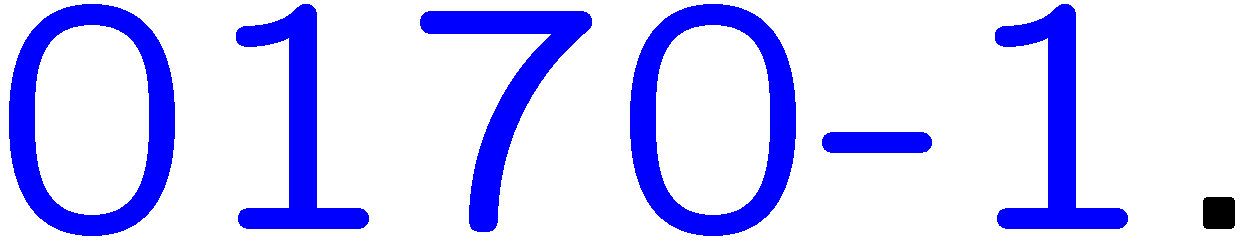 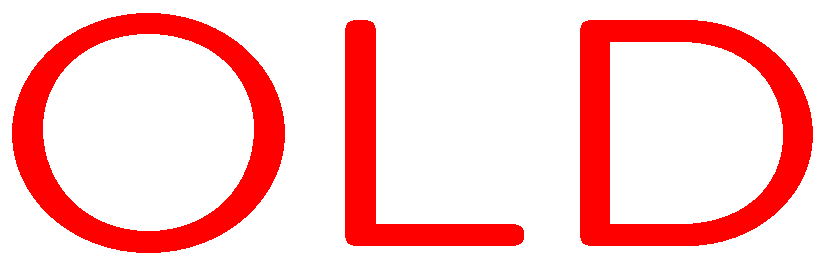 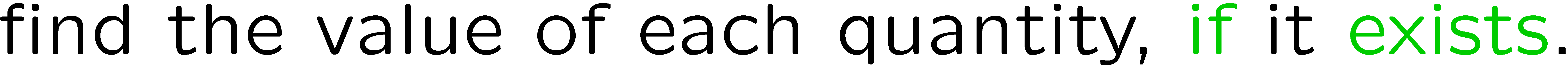 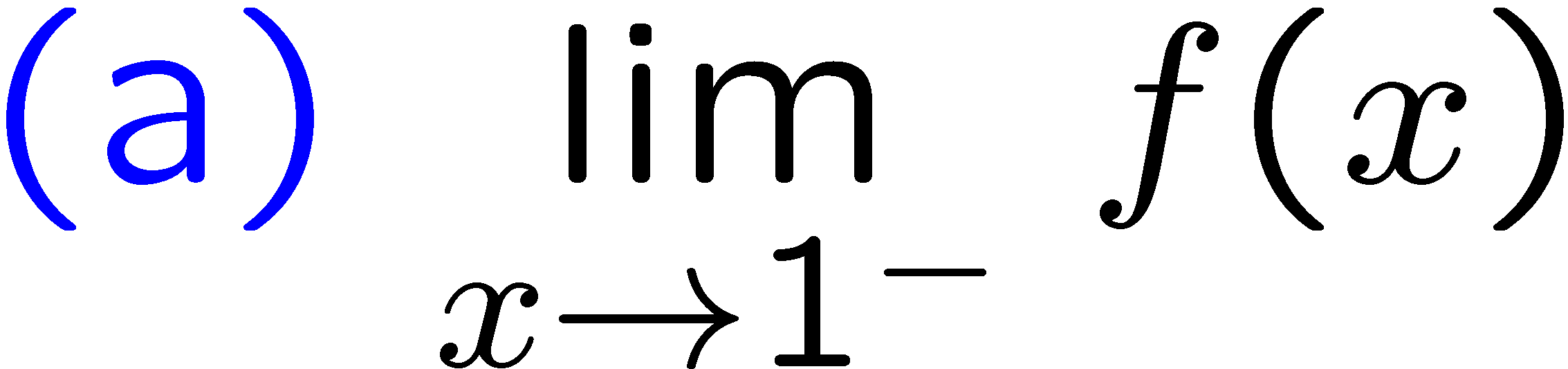 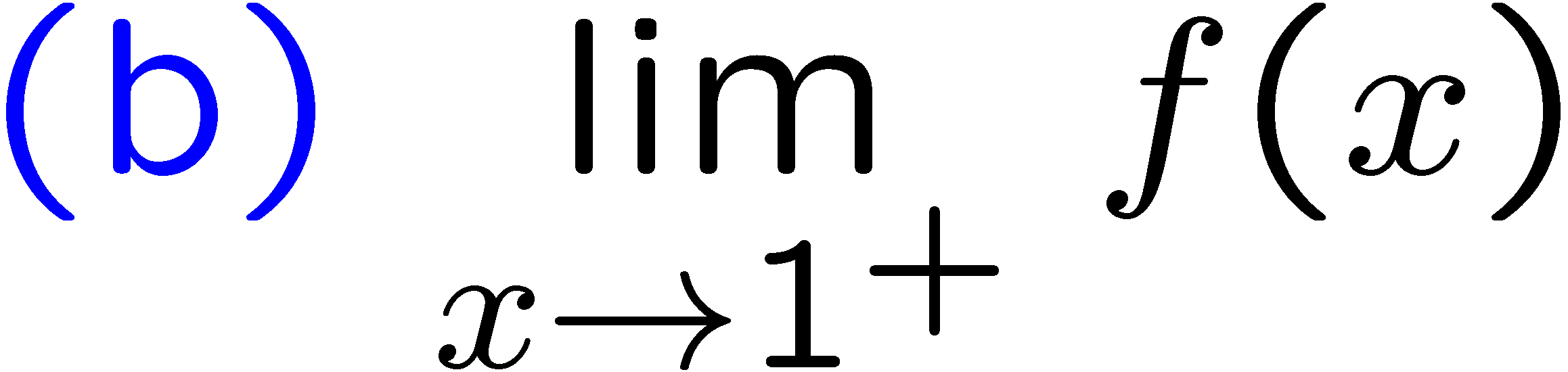 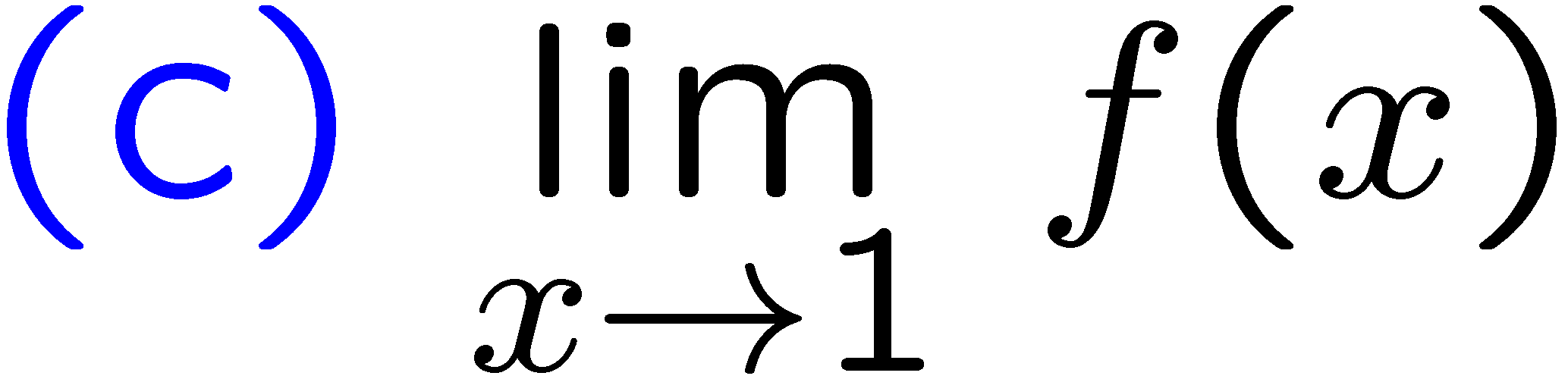 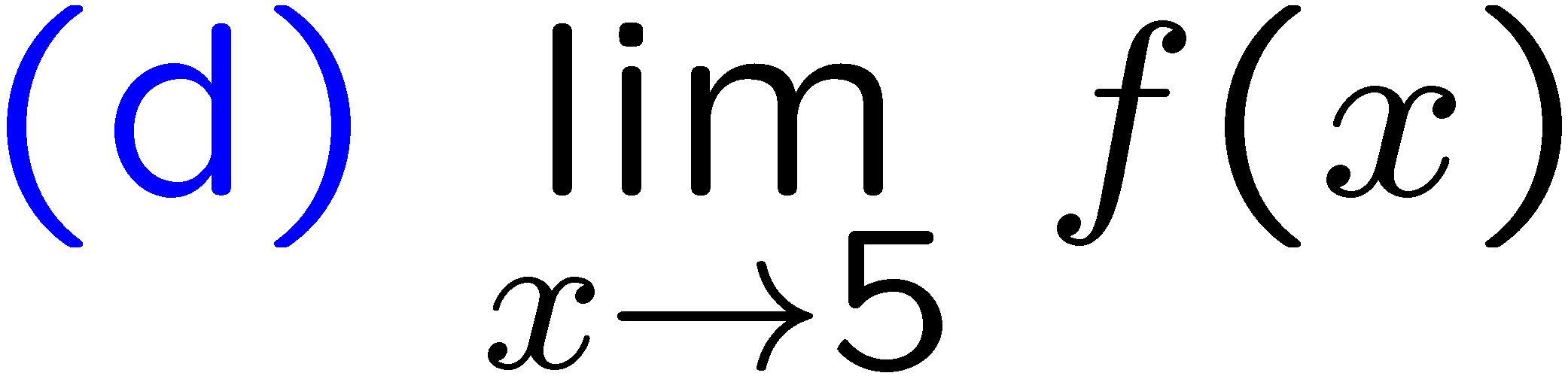 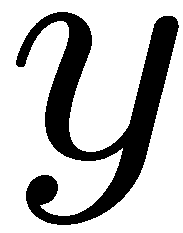 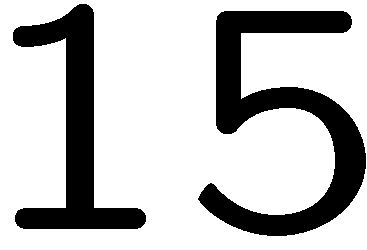 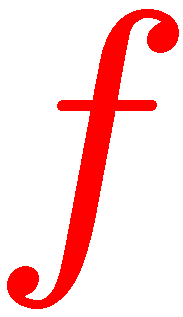 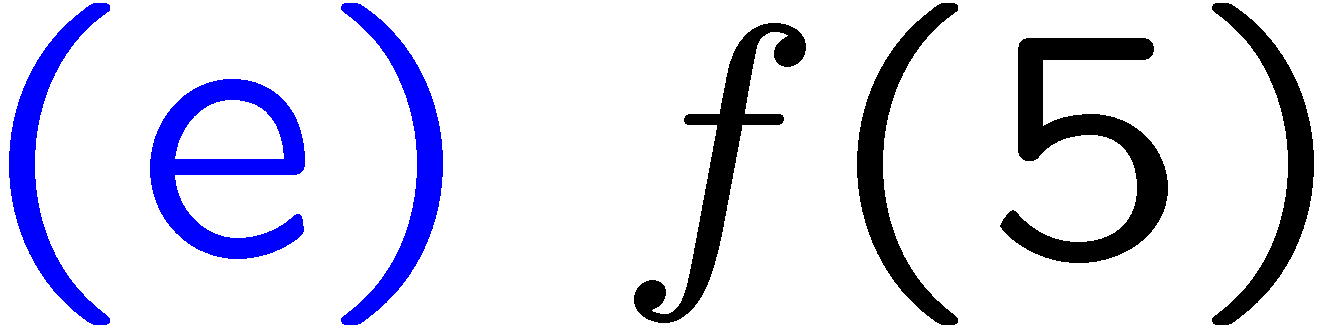 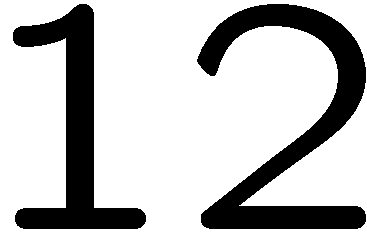 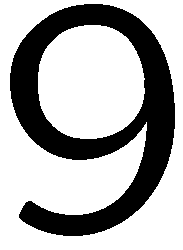 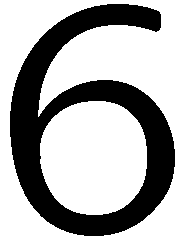 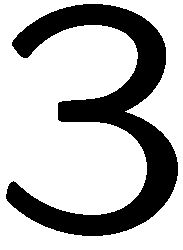 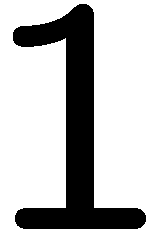 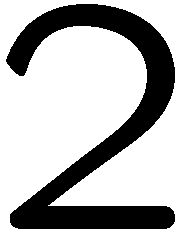 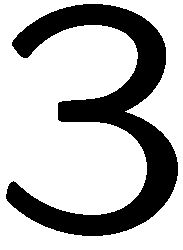 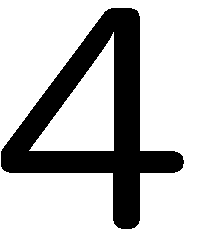 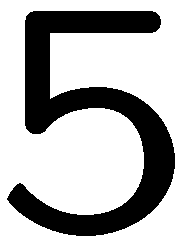 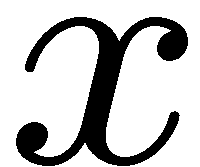 2
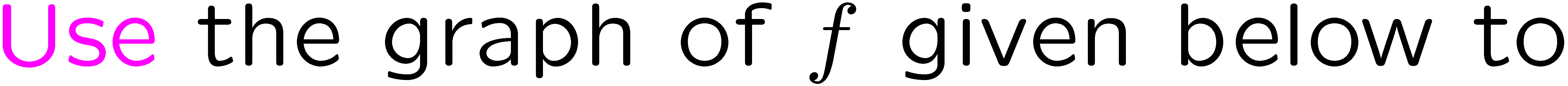 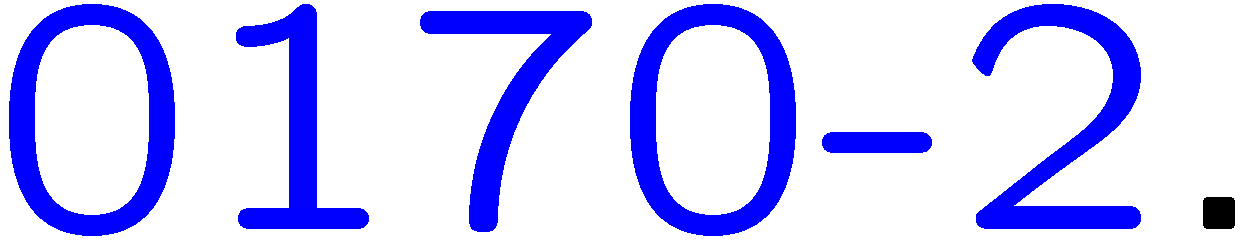 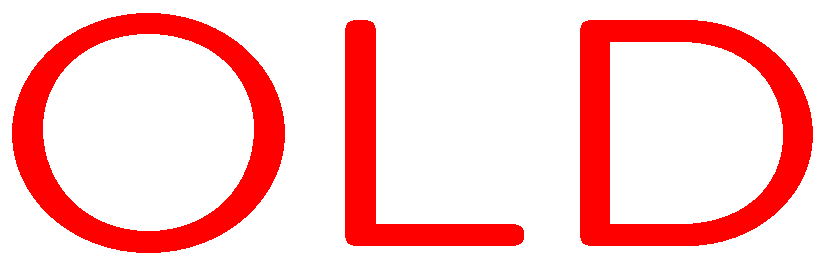 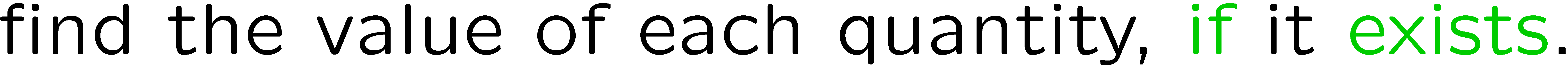 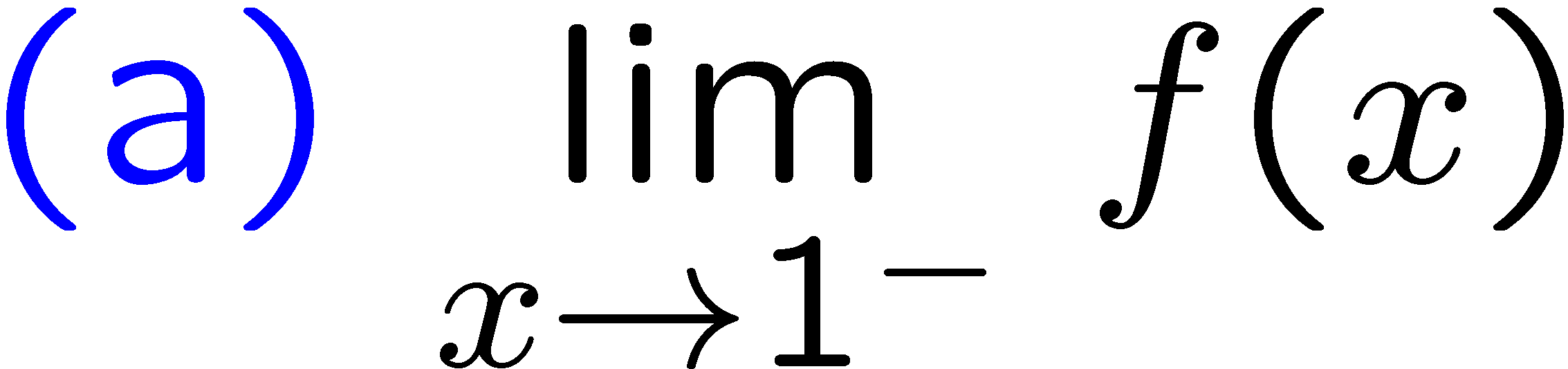 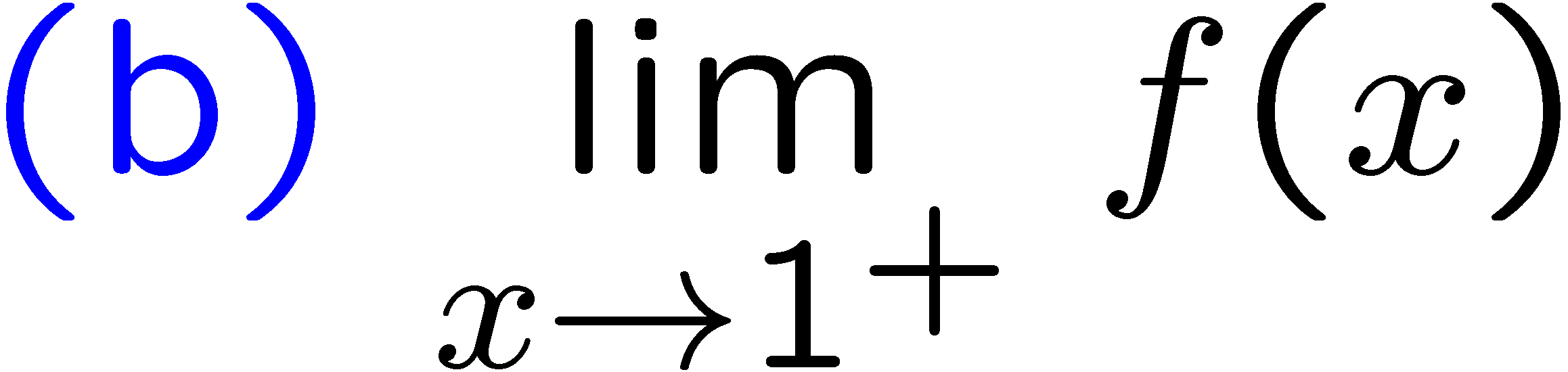 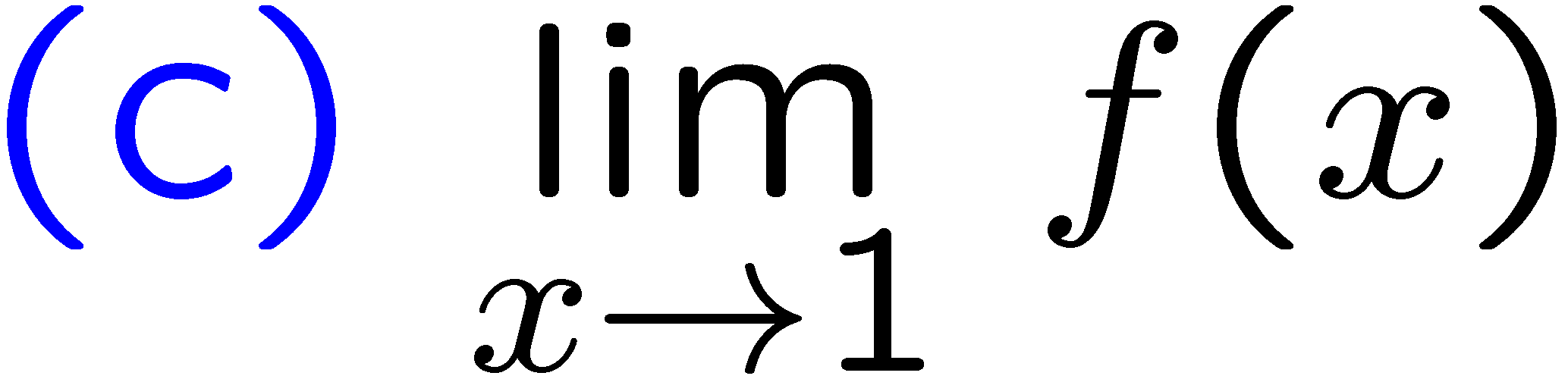 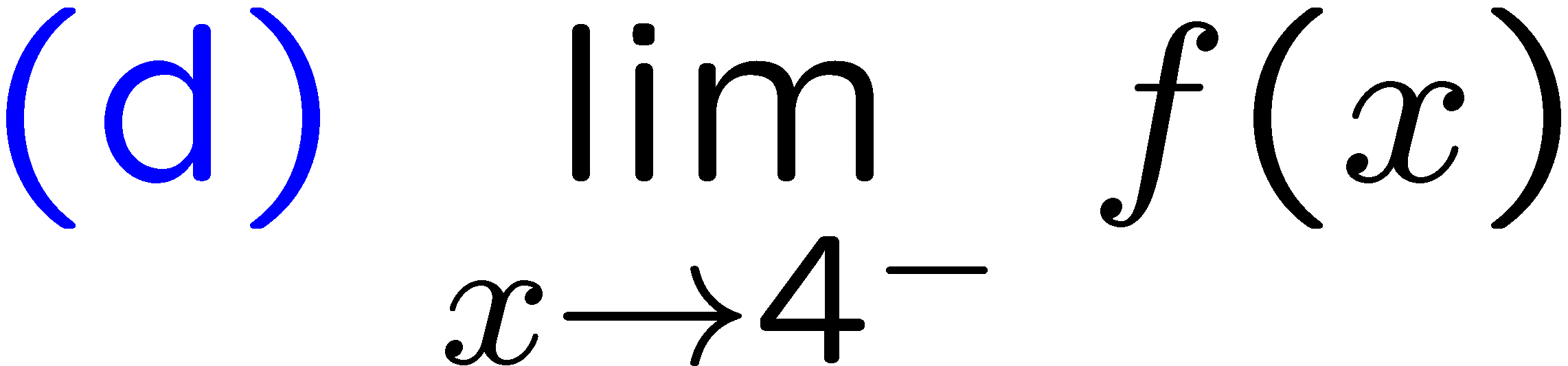 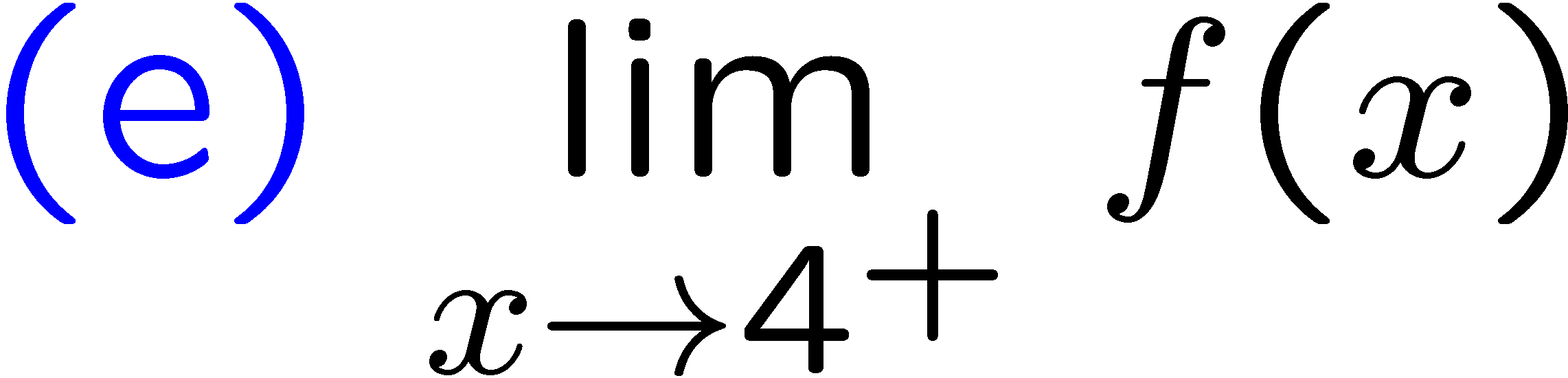 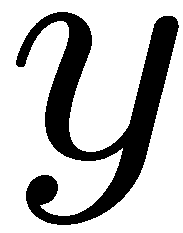 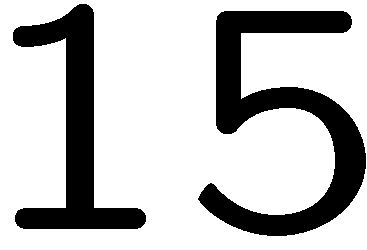 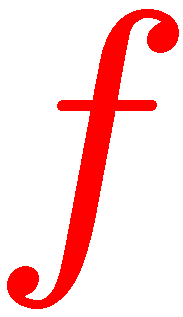 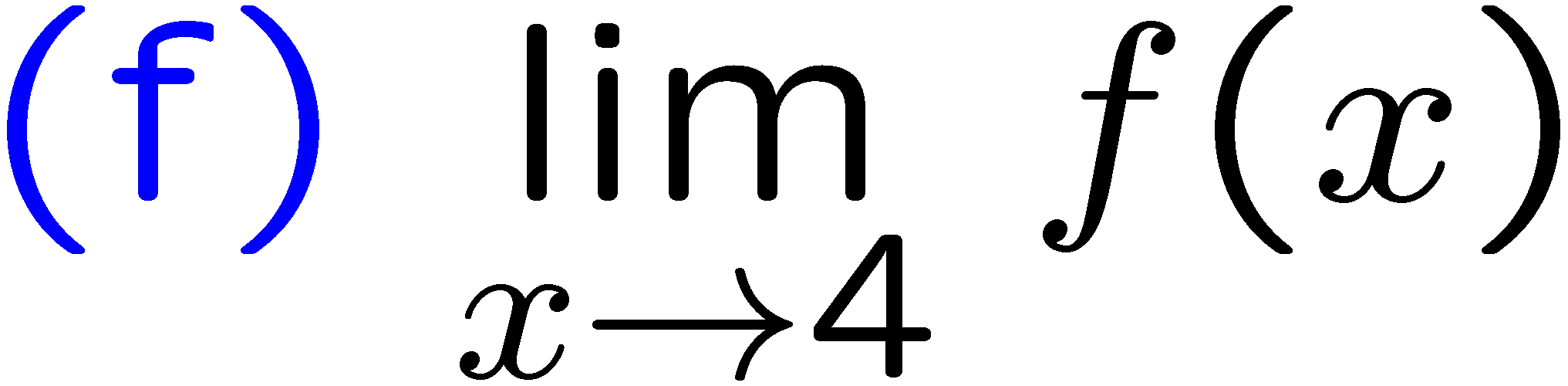 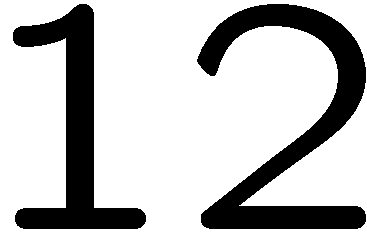 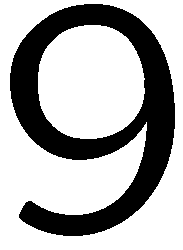 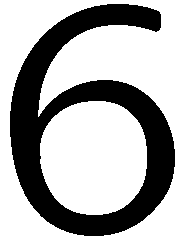 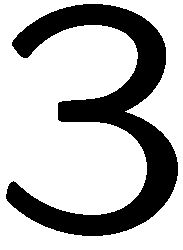 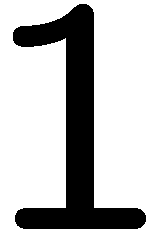 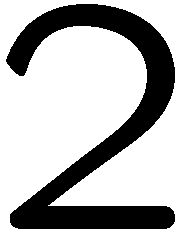 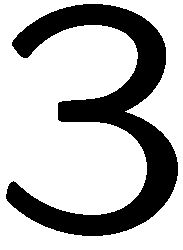 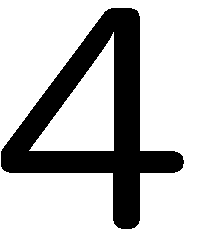 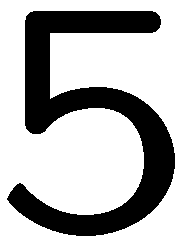 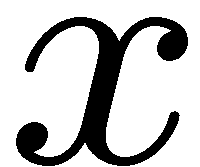 3
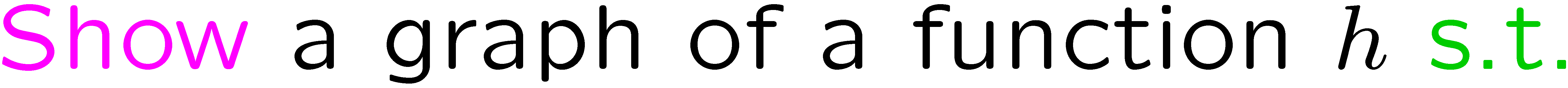 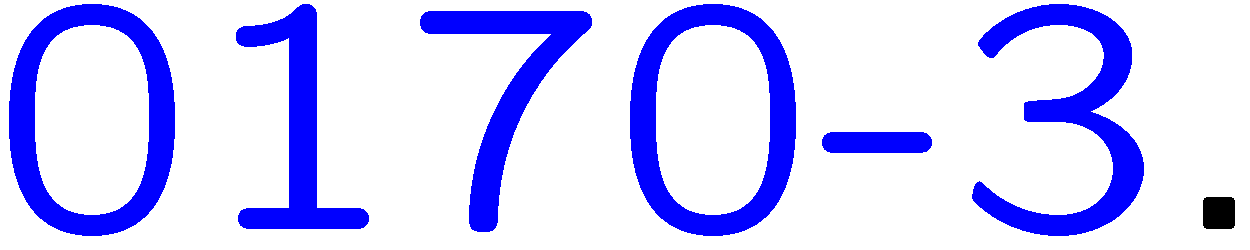 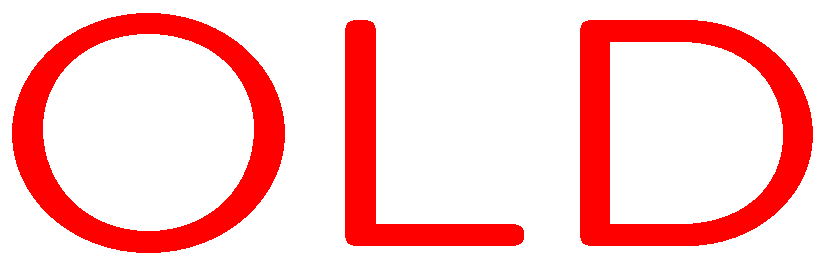 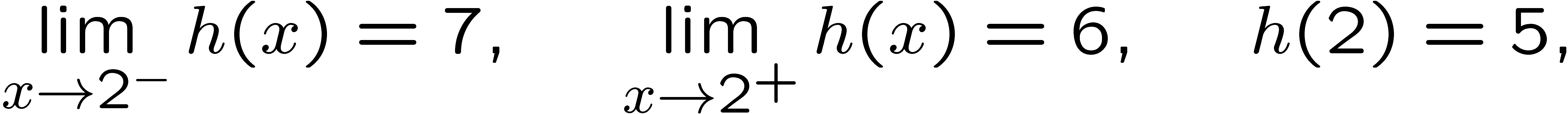 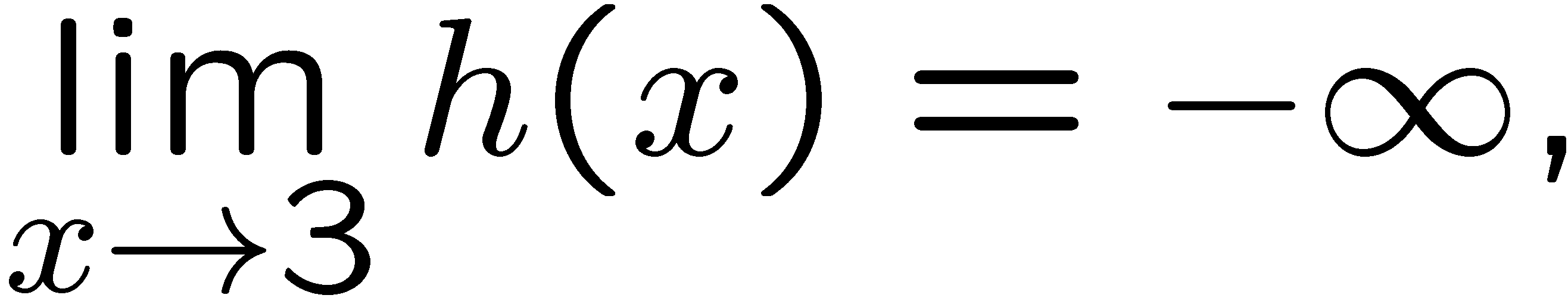 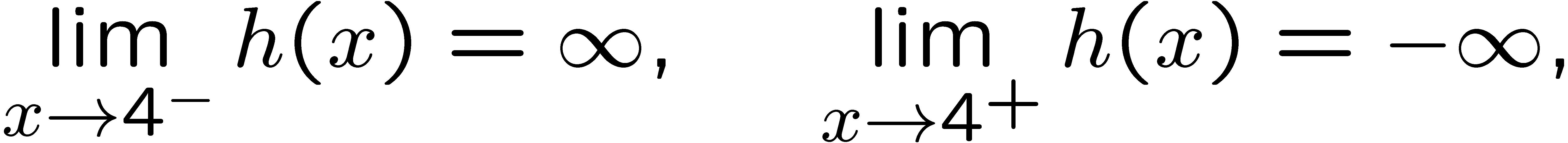 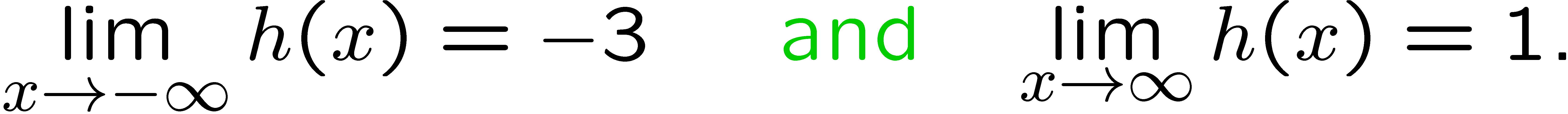 4
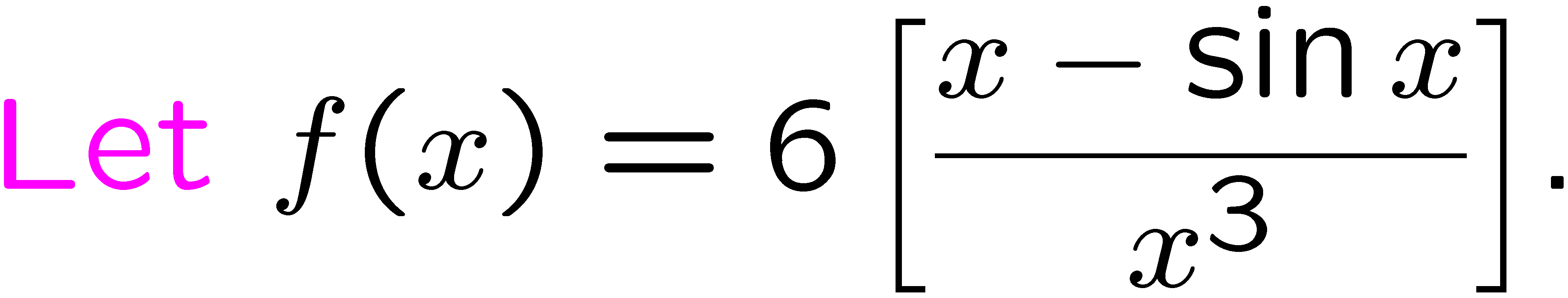 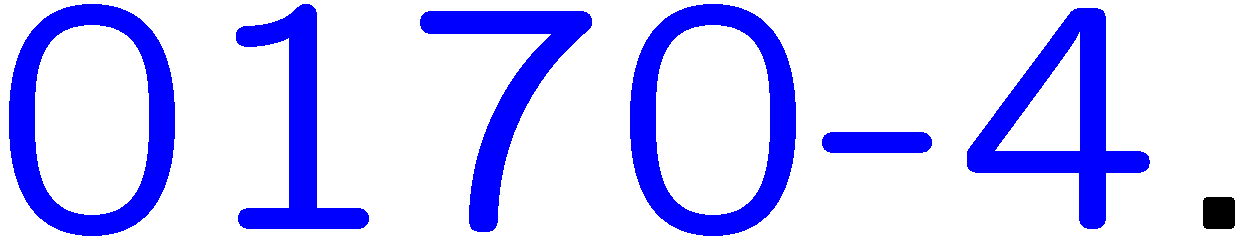 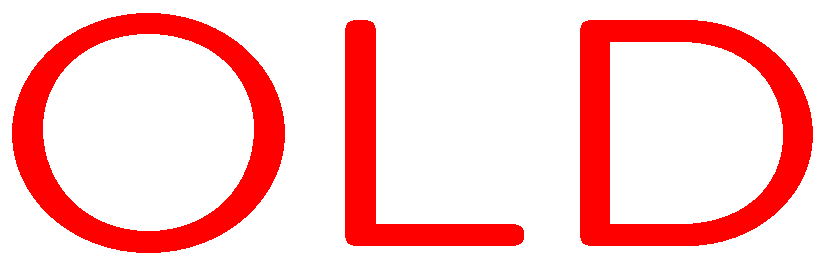 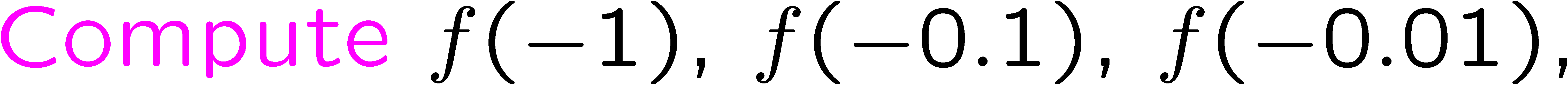 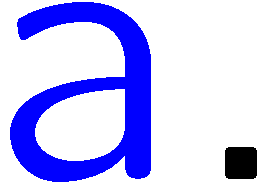 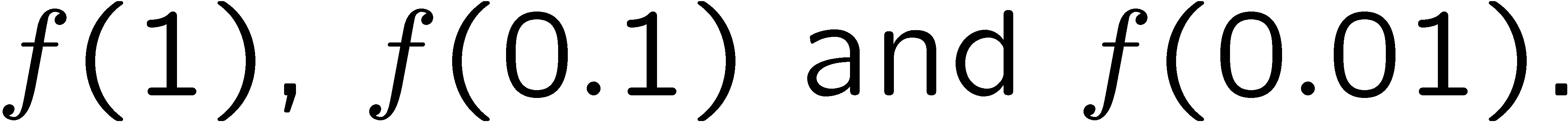 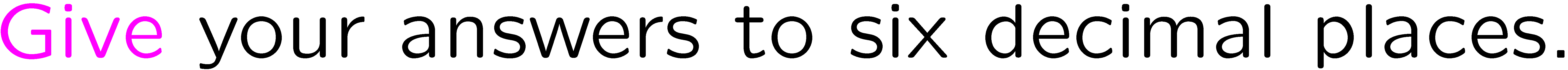 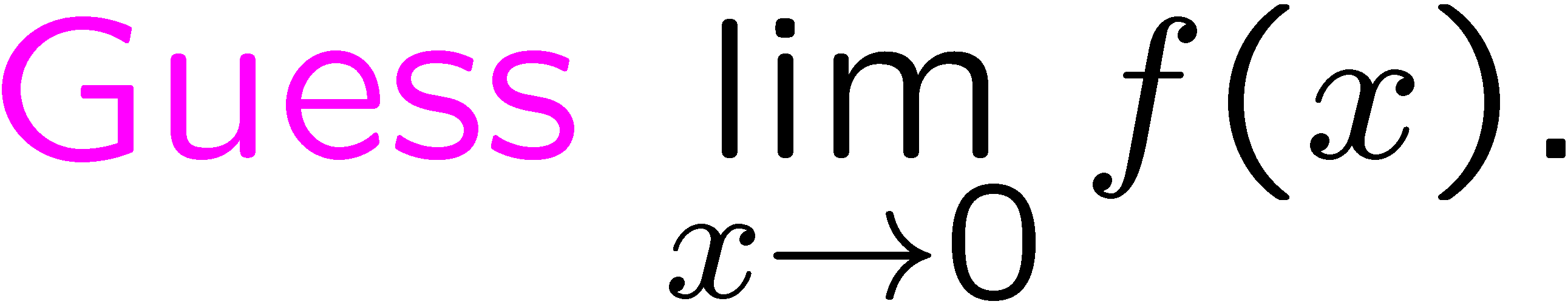 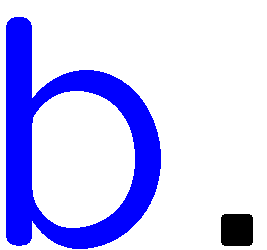 5
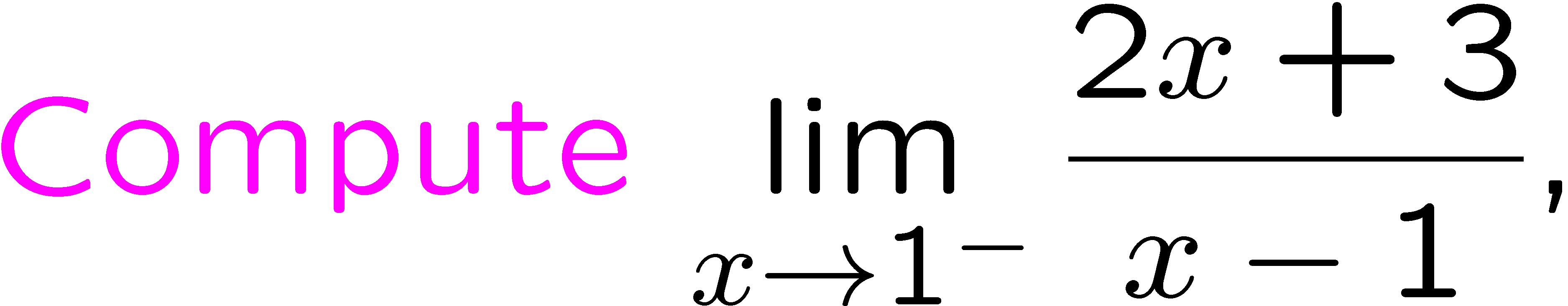 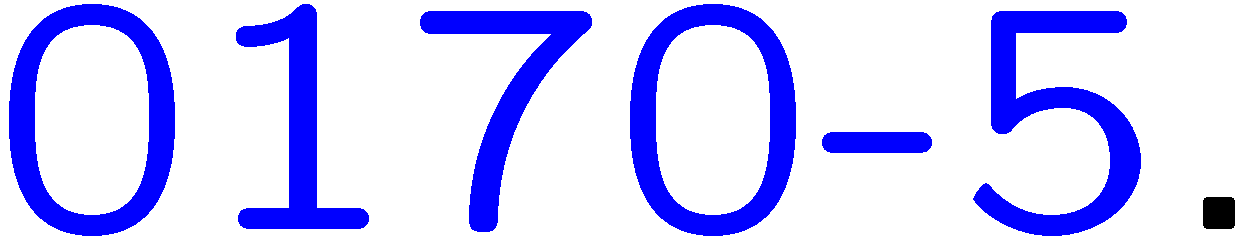 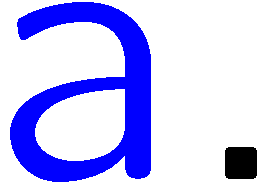 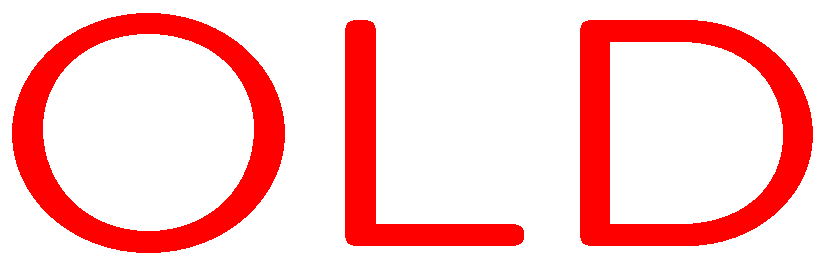 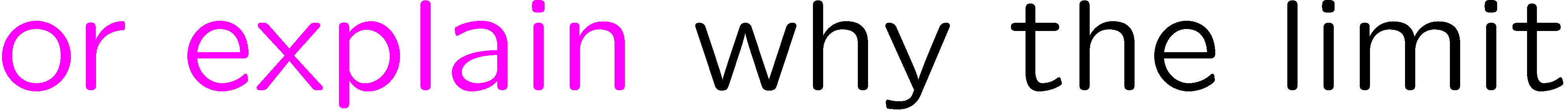 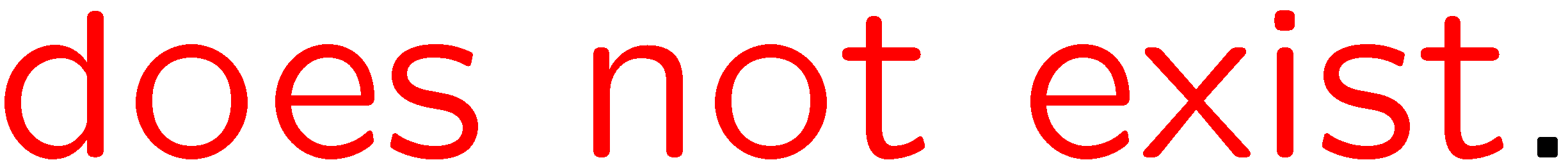 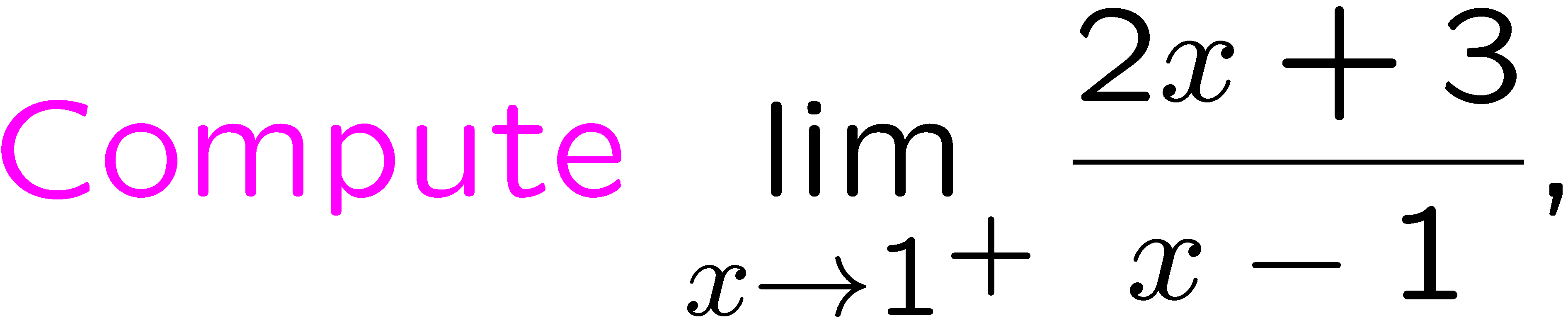 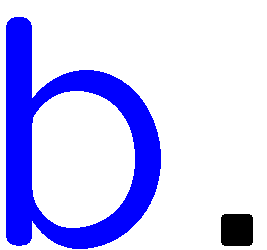 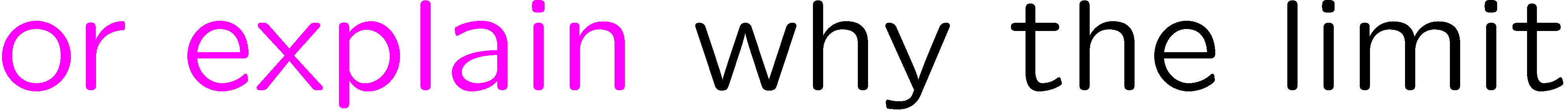 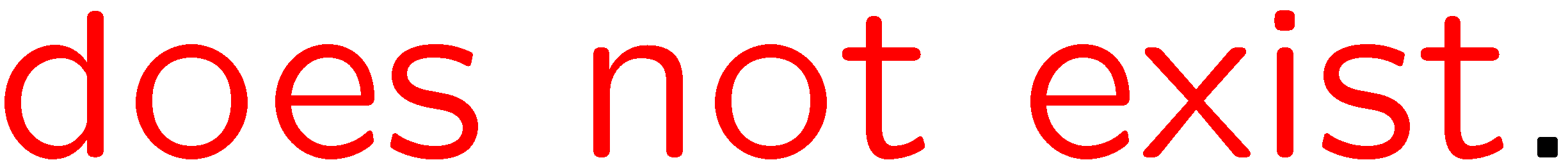 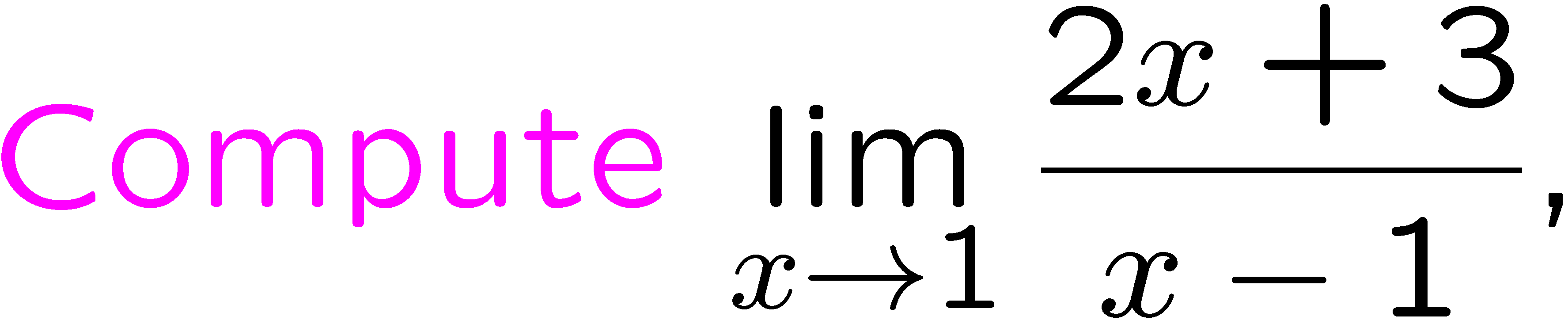 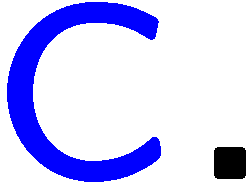 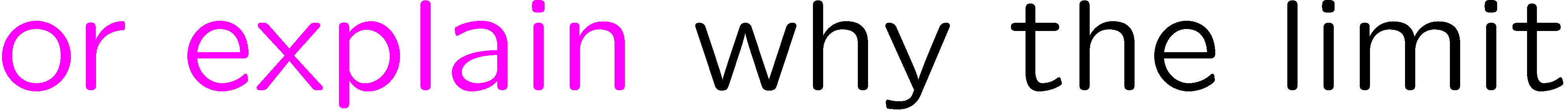 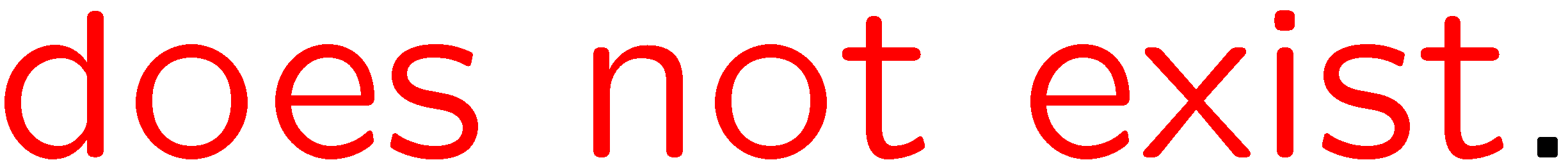 6